Aula 3: Teoria do Capital Humano
Fundamentos econômicos da educaçãoDocente Amélia ArtesPRIMEIRO semestre de 2015FEUSP
Organização da aula:
Retomar aula anterior
Educação e economia
Valor  econômico da educação
Custos da educação
Retornos da educação
Indicadores de despesas e ganhos
AULA ANTERIOR
Dúvidas?
Educação e economia
Como a educação se coloca/ influência as mudanças sociais


Schultz  usa o termo instrução - processos de escolarização   

Quando o modelo de escola se institucionaliza:

  Historia da Educação  Idade Média  modelo escolar

Brasil  CF de 1924  Instrução para os cidadãos
				(quem eram os cidadãos?
				   vinda da família real  Universidades
A partir dos anos 1960 (Brasil) teorias associam desenvolvimento econômico e educação.
EUA  anos de 1920 e guerra fria
Educação e economia
CAPITAL E TRABALHO

O que é Capital?

O que é trabalho?
Educação e economia
Capital:
Bens  não só materiais
Habilidades



Trabalho:
Produto
Produtor
Educação e economia
Capital humano - educação como fator de 					         desenvolvimento humano  
   

Desde Adam Smith parte do capital tem por origem as habilidades adquiridas e utilizáveis pelas pessoas
Valor econômico da educação
Lei da procura e da oferta -  o que ela diz?
Valor econômico da educação
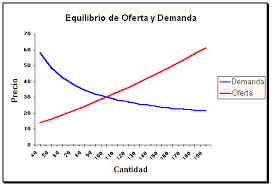 Valor econômico da educação
Estranhamento entre teoria econômica e educação
Valor econômico da educação
Diferenciais importantes entre instituições escolares e instituições de produção:

Escolas não se organizam para a obtenção de lucro (instrução pública);
Quem é o produto: o aprendizado, o aluno?
Qual é a matéria-prima da escola?  (diversidade);
Como se mede a produtividade?
Valor econômico da educação
Componentes básicos para a compreensão da Educação pela Economia:
Despesas / investimentos / recursos
Ganhos futuros
Valor econômico da educação
Despesas / investimentos / recursos:

Discussões que atrasaram a aprovação do PNE: quanto se gasta do PIB? 

EUA  gastão 30 bilhões de dólares  ano (maior parte privada);

Salário não recebido pelos  estudantes entra no custo?
MAS O CUSTO DA EDUCAÇÃO É SÓ MONETÁRIO?
Valor econômico da educação
Valor moral
Valor vocacional

  
O valor da instrução considera que ela tem uma influência benéfica sobre o bem estar
Quais são os valores da educação?
Valor econômico da educação
Apesar das dificuldades em mensurar as influências da instrução na renda, os estudos indicam que:

A taxa de rendimento do investimento em instrução é tão ou mais elevado do que qualquer outro investimento.

Nos EUA (entre 1929- 1957):

A instrução adicional aparece como responsável por 1/5 da elevação da renda nacional efetiva.
EDUCAÇÃO BENEFICIA O ENTORNO
Valor econômico da educação
OUTRAS FUNÇÕES DA EDUCAÇÃO:
Influência reguladora: adsorve recursos adicionais (estudantes) durante a depressão; libera em períodos  de recuperação
Influência reprodutora: americanizar os imigrantes (anos 1920) para a indústria nascente

Instrução ocupa um lugar prioritário

Resolver os problemas educacionais pela medida da gestão econômica
Custos da educação
Preço da educação por um ano letivo – medida

O que entra na conta?
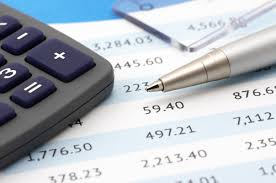 Custos da educação
Salário não recebidos pelos estudantes adultos;
Despesas escolares (docentes, insumos, manutenção);
Gastos custeados pelos alunos e famílias;
Donativos de empresas
 Gastos de empresas na formação de seu funcionário



Estudos procuram mensurar o custo da educação

Uma medida é o gasto em PIB
Custos da educação
Dificuldades apresentadas por Schultz para medir o custo em educação ( 4 de 6 pag.53):

1. que nível de instrução considerar? (obrigatória/ todas as etapas?)
2. isenções fiscais entram no custo da educação?
3. como medir os salários não recebidos
4. Como separar o que é consumo  (presente) do que é investimento (futuro)
Custos da educação
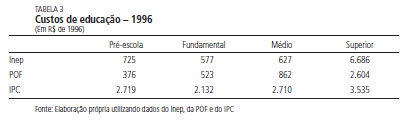 Retorno da educação
A educação é vista como um dos fatores responsáveis pelo grau de desenvolvimento do Brasil


SERÁ VERDADE?
Retorno da educação
Cálculo da taxa de retorno:
	
	Valor presente dos custos de 1 ano a mais de educação  subtraído do valor dos benefícios deste ano adicional (bem simplificado)
Retorno da educação
Taxa de retorno nos anos  190 e 1970 era elevadíssima  e que uma forma da economia crescer era uma maior alocação de recursos – em parte foi o que aconteceu........
 

CUIDADO: os resultados  divergem a depender dos estudos.

Medida: diferencial de salário por ano de estudo
Indicadores de despesas e taxa de retorno
Medida: diferencial de salário por ano de estudo
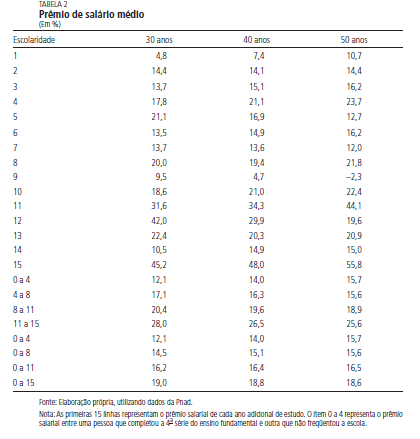 Atividade prática
discussão de informações quantitativas sobre gastos em educação
História da economia – E a educação
Próxima aula – escola e trabalho
bibliografia